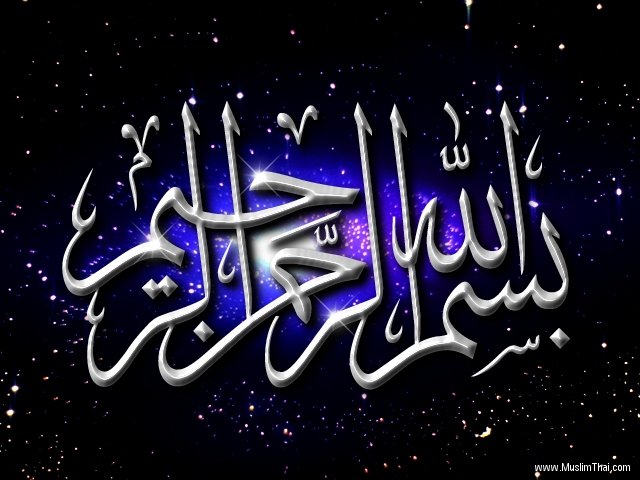 AL – Mustansiriyah UniversityFaculty of EngineeringElectrical Engineering DepartmentTopologies of DC - AC Conversion for Photovoltaic Systems
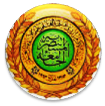 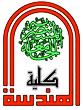 By
Mustafa A. Fadel
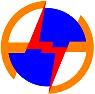 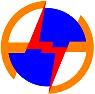 Introduction
Renewable energy is generally defined as the energy that is collected from naturally resources, such as sunlight, wind, rain, tides, waves, and geothermal heat.

The solar energy dominates among them:

Reliability and availability.
Pollution free, no environmental problems.
Noiseless performance.
Absence of fuel.
Introduction
Photovoltaic panel is a device use light energy from the sun to generate electricity through photovoltaic effect.
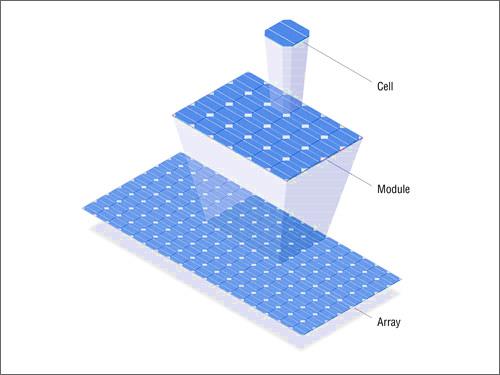 Cell
Panel
Array
Introduction
9
8
7
6
Current (A)
5
4
3
2
1
0
0
10
20
30
40
Power (W)
270
Voltage (V)
240
210
180
150
120
90
60
Voltage (V)
30
0
0
10
20
30
40
To limit these obstacles
Obstacles of PV system
Operating with MPPT technique
low energy conversion efficiency
non-linear power source
MPP operates at any conditions
Maximum Power Point Tracker
The MPPT is a technique used for extract the maximum power from the PV panel due to the sunlight radiation. 

The MPPT doesn't mean that the PV panel is moving! 

There are many algorithms for MPPT:

Perturb and Observe method.
Incremental conductance.
Direct calculation method.
Voltage control maximum point tracker.
Maximum Power Point Tracker
Perturbation and Observation 
      (P&O) Method
Start
Measure: V (k), I (k)
Compute: P (k) =V (k)*I (k)
P (k) =P (k-1)?
Yes
No
No
Yes
P (k) > P (k-1)?
V (k) > V (k-1)?
V (k) >V (k-1)?
No
Yes
No
Yes
Decrease
Panel Voltage
Increase 
Panel Voltage
Decrease Panel Voltage
Increase 
Panel Voltage
V (k-1) =V (k)
P (k-1) =P (k)
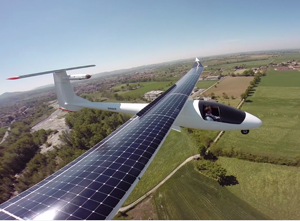 Transporting
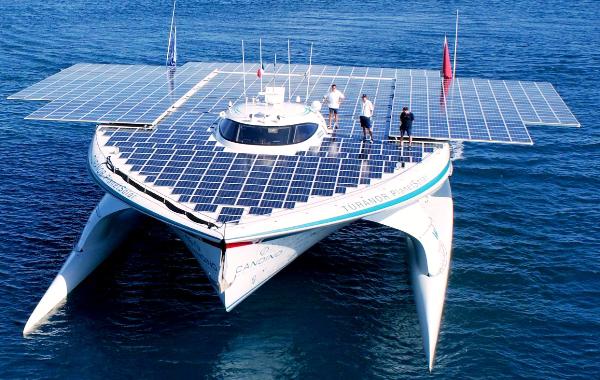 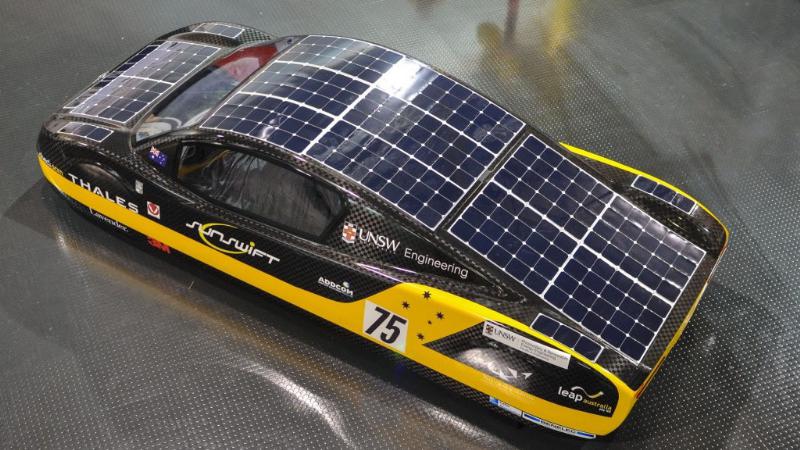 Remote locations
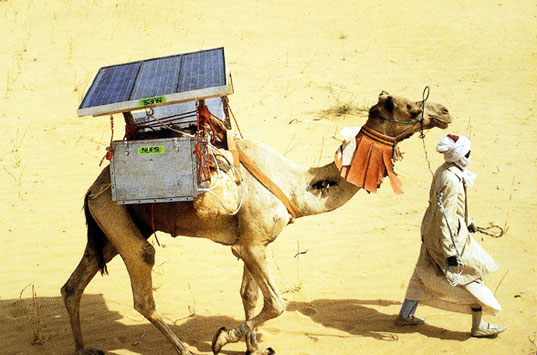 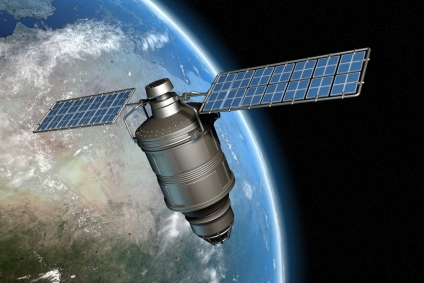 Power Generation
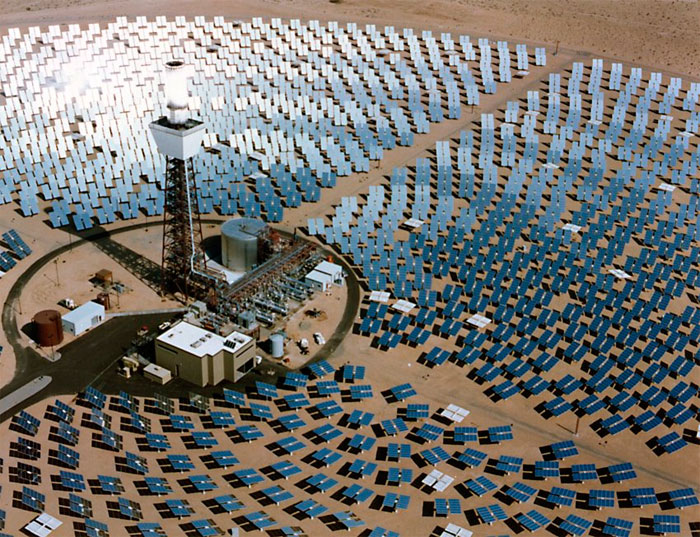 Power Generation
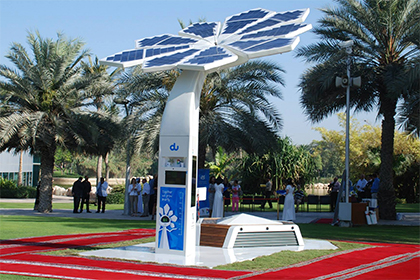 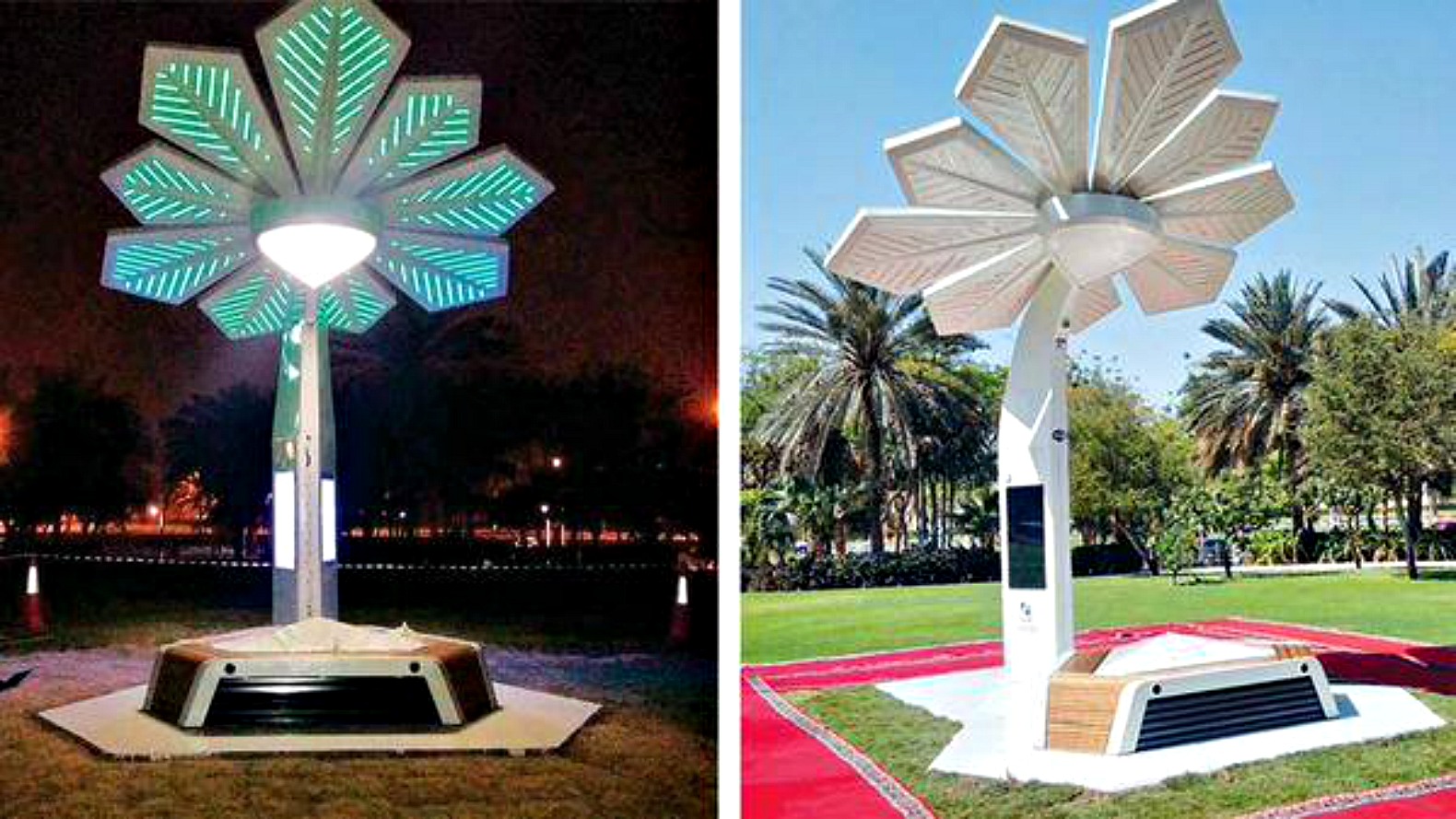 Power Generation
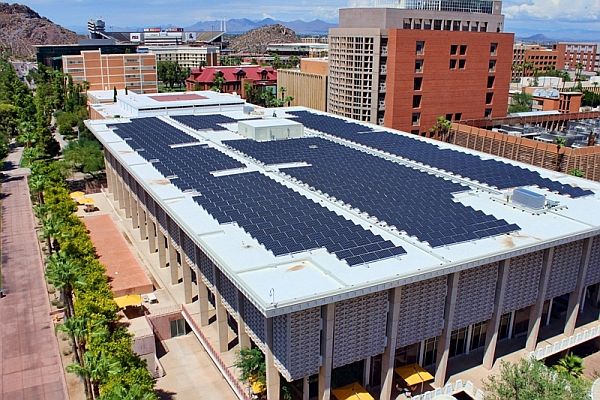 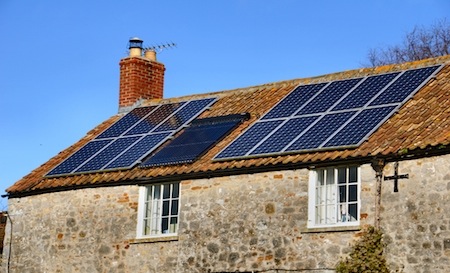 Power Generation
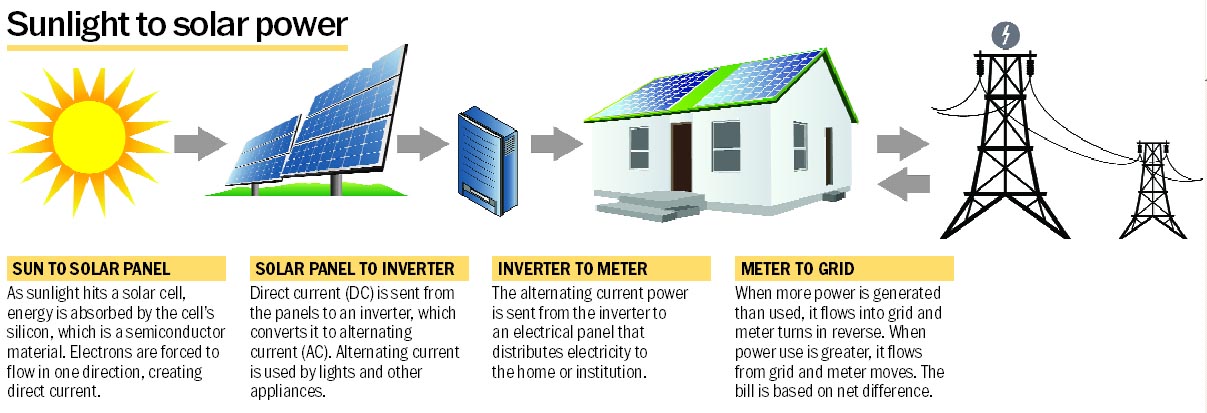 PV system topologies
PV system topologies
Central architecture
Microinverter architecture
String architecture
PV system topologies
Central architecture
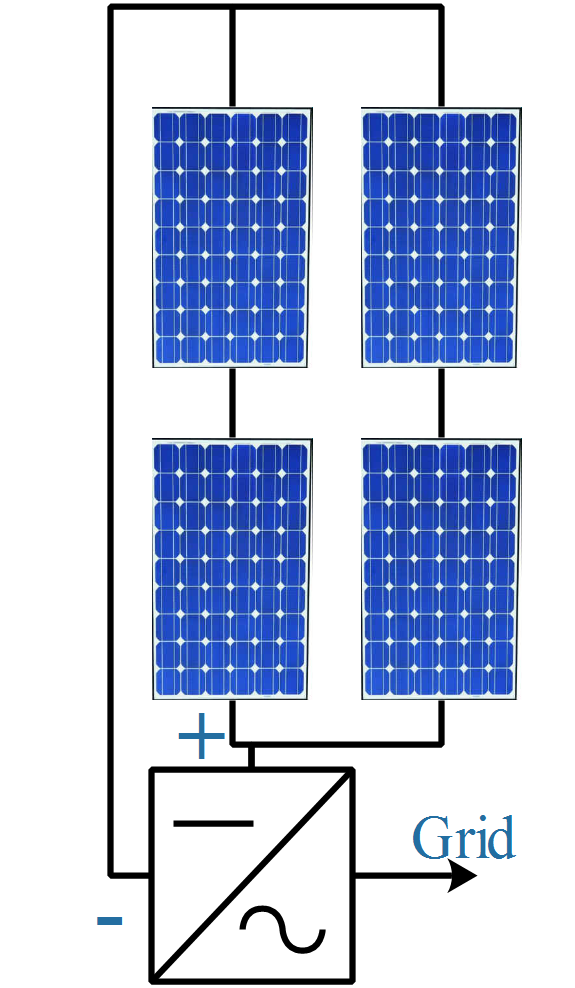 Advantages
Simple system.
Inexpensive system.
Best solution for high power.
Easy to monitoring.
Disadvantages
low system efficiency.
High transport and installation cost.
Needs cooling chamber.
Suffers from single point failure.
Difficult to maintenance.
PV system topologies
String architecture
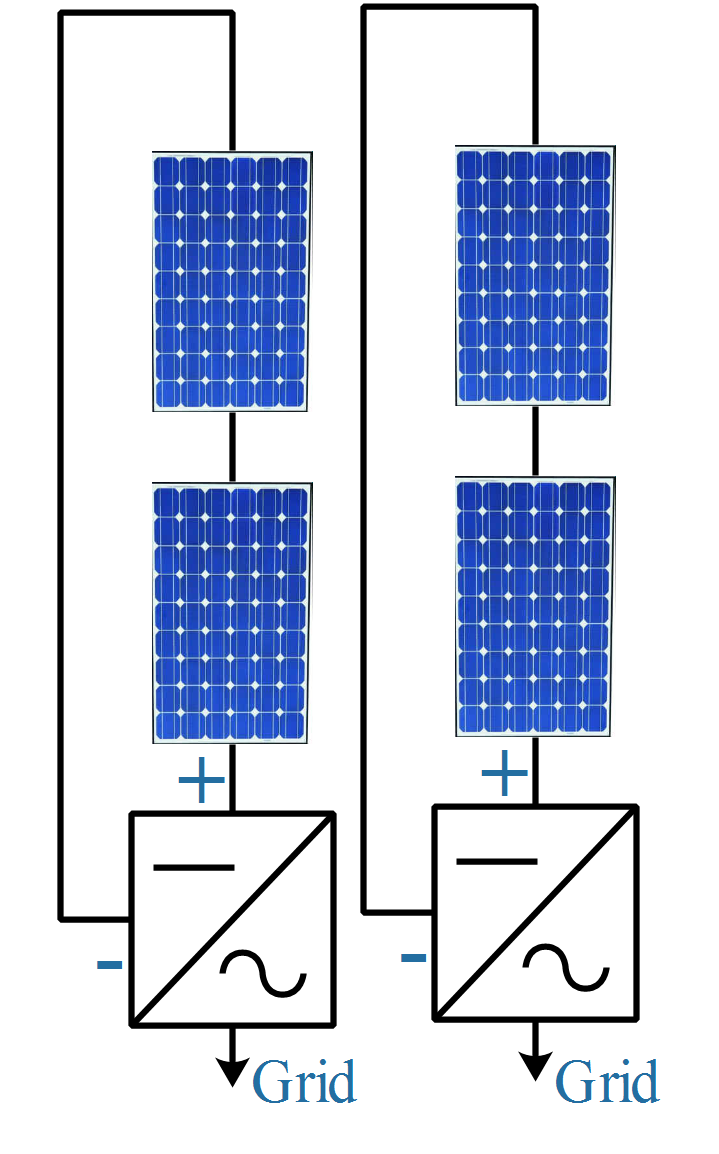 Advantages
Lower installation cost.
No needs for cooling chamber.
Easier to maintenance.
Less effected by single point failure.
Disadvantages
low system efficiency.
High cost system.
Space required.
Needs sophisticated monitoring.
PV system topologies
Microinverter architecture
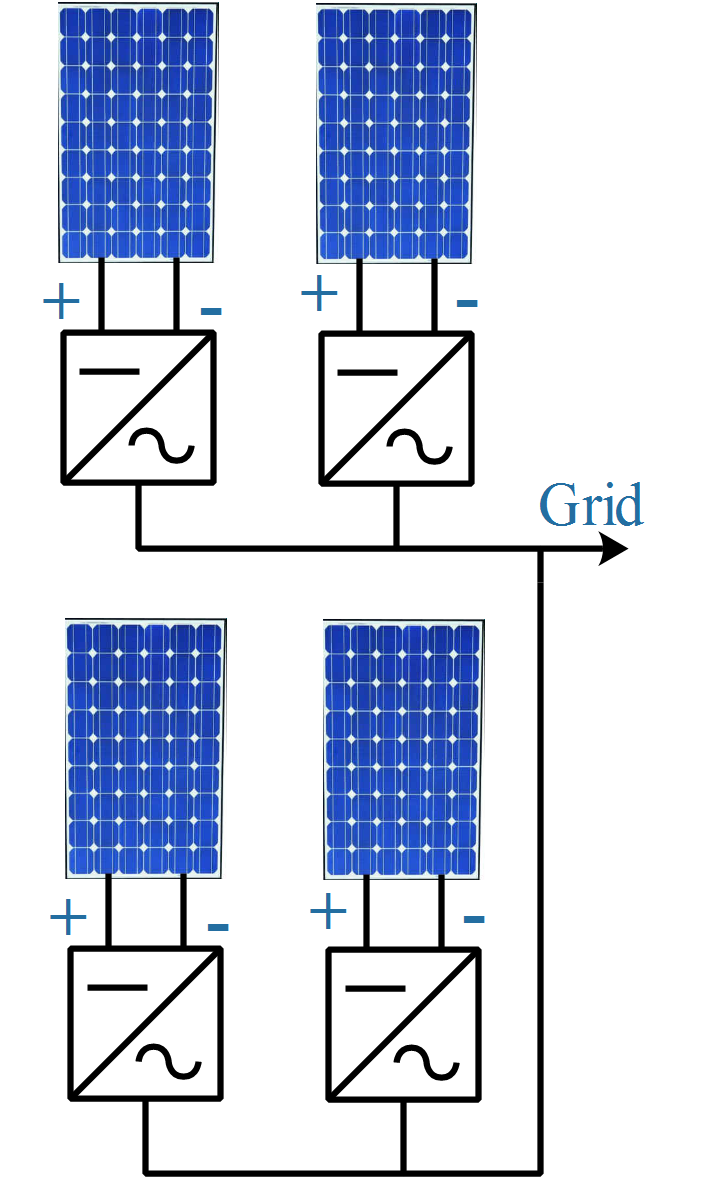 Advantages
High efficiency.
High design flexibility.
Easy to maintenance.
Avoids single point failure.
Small size and easy to install.
Avoids shading and clouding problems.
Disadvantages
High number of inverters.
High cost system.
System Modeling
Flyback microinverter modeling
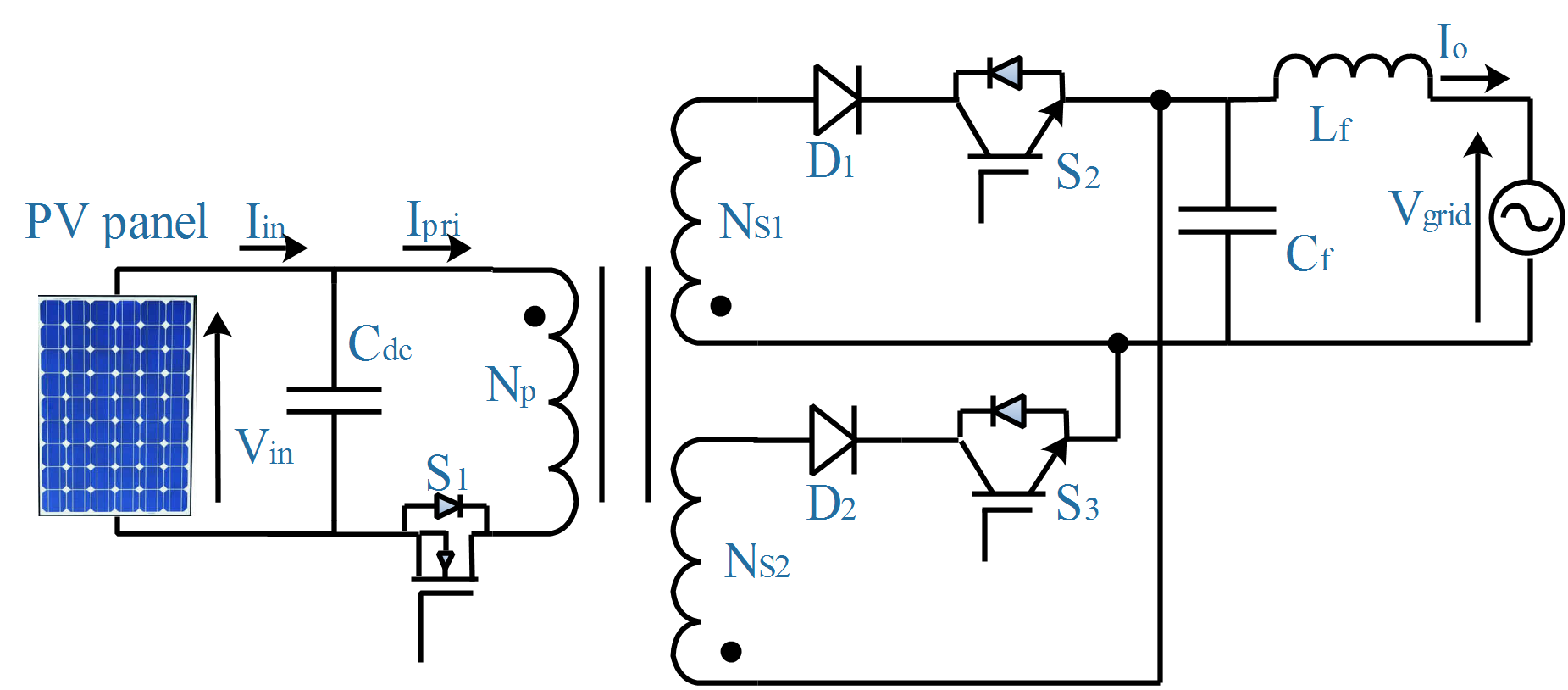 Vin =31 V
Cdc=10000 μF
Cf =3 μF
Lf =2 mH
S1 : APT5015BVR
S2, S3 : G40N150D
D1, D2 : RHRG75120
Vgrid =220 V
Np =17 Turn
NS1=100 Turn
NS2=100 Turn
Microinverter Hardware Design
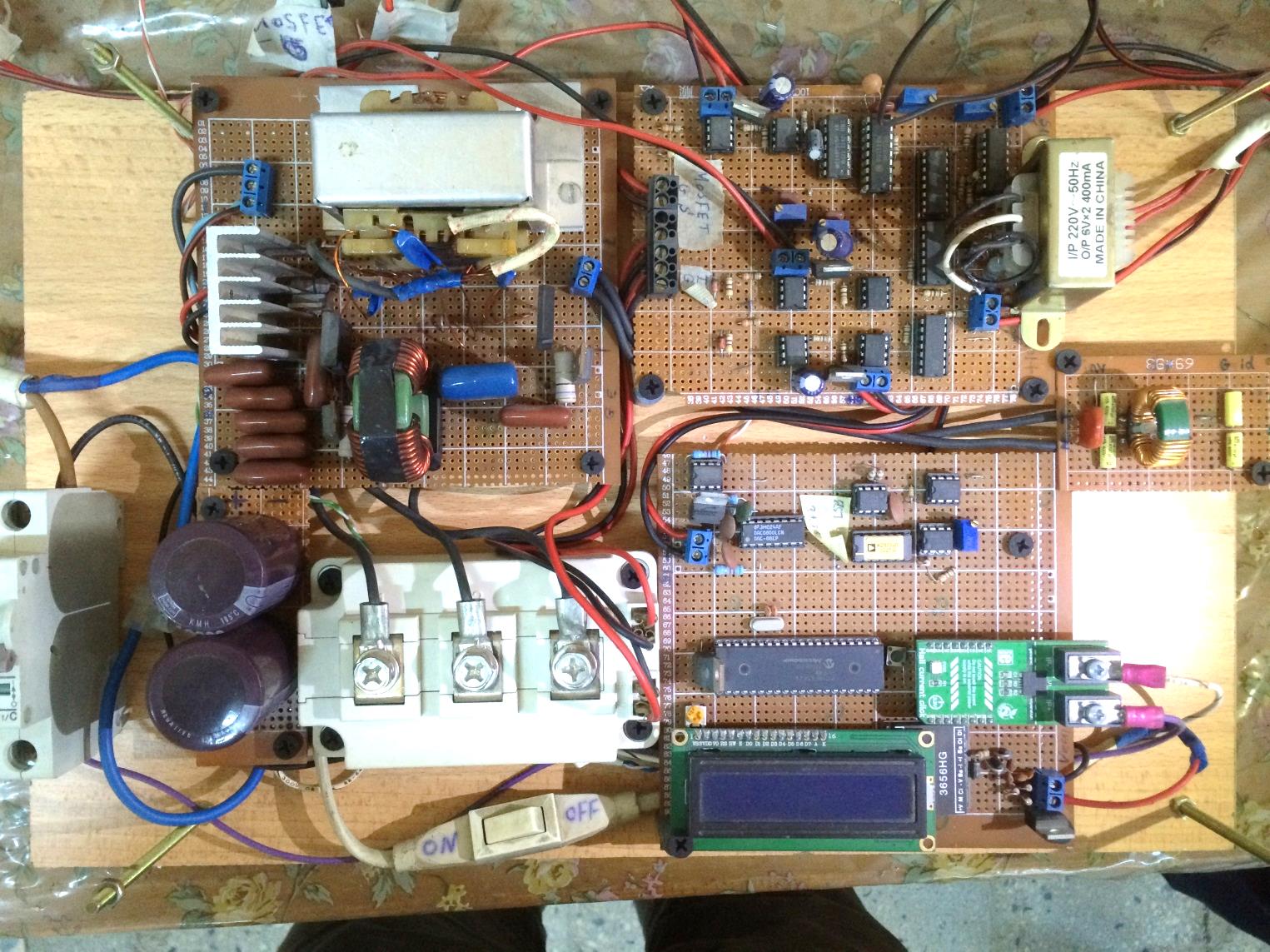 Power Circuit
HF Transformer
G1
Control Circuit
G2
G3
S1
D2
D1
LC Filter
Cf
Lf
MPPT Control Circuit
EMI Filter
S2
Current  Sensor
Cdc
PIC Microcontroller
S3
Voltage Sensor
Measuring Devices
Environment Measuring Devices for Practical Results
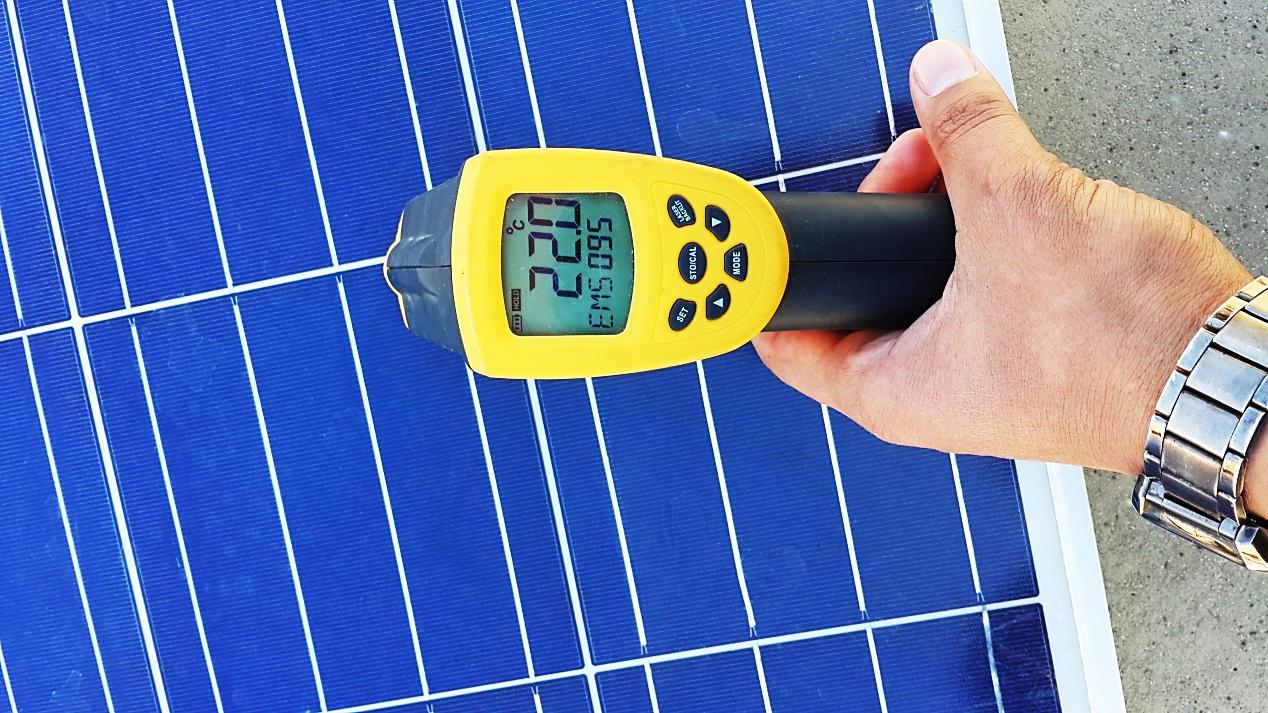 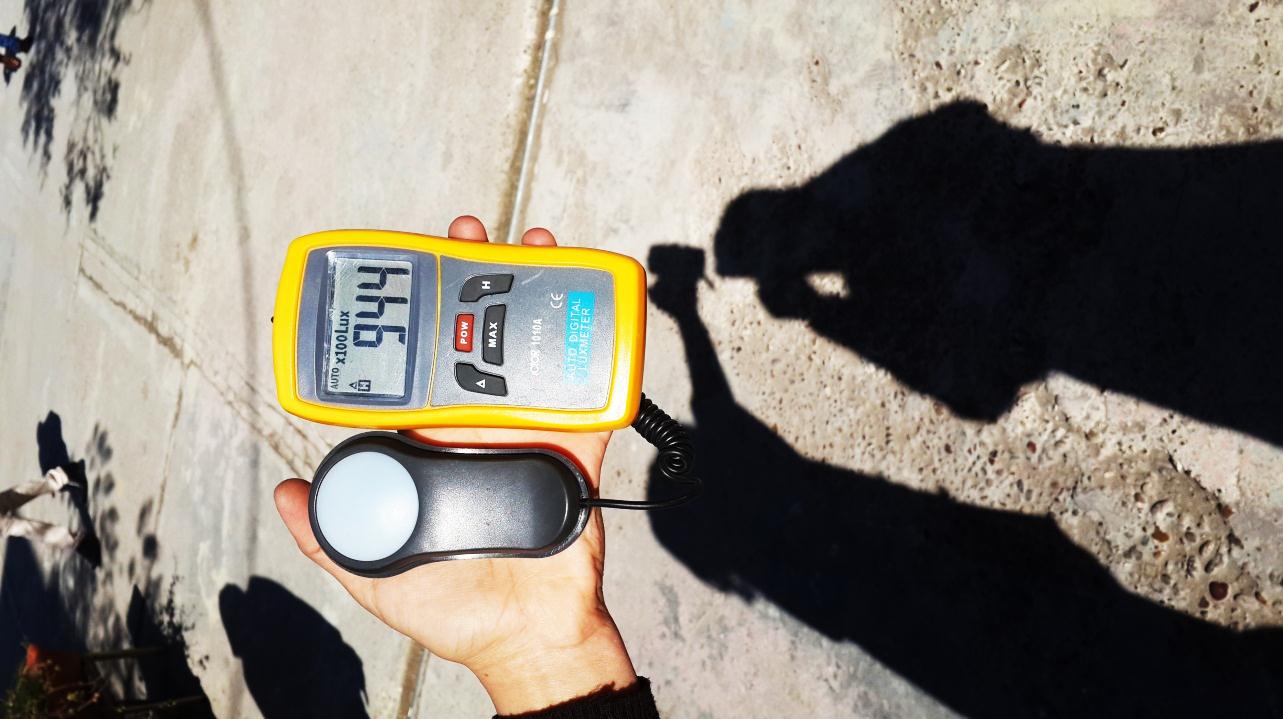 1Lux = 0.0079W/m2
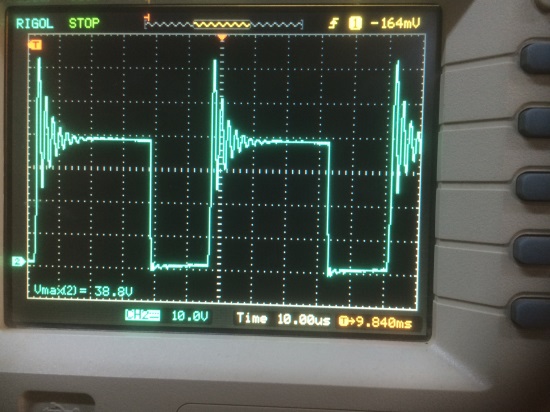 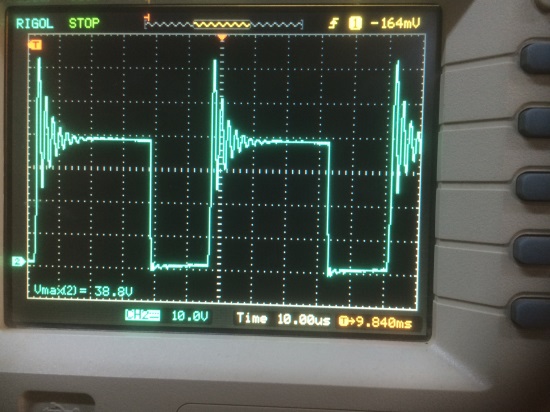 Practical Results
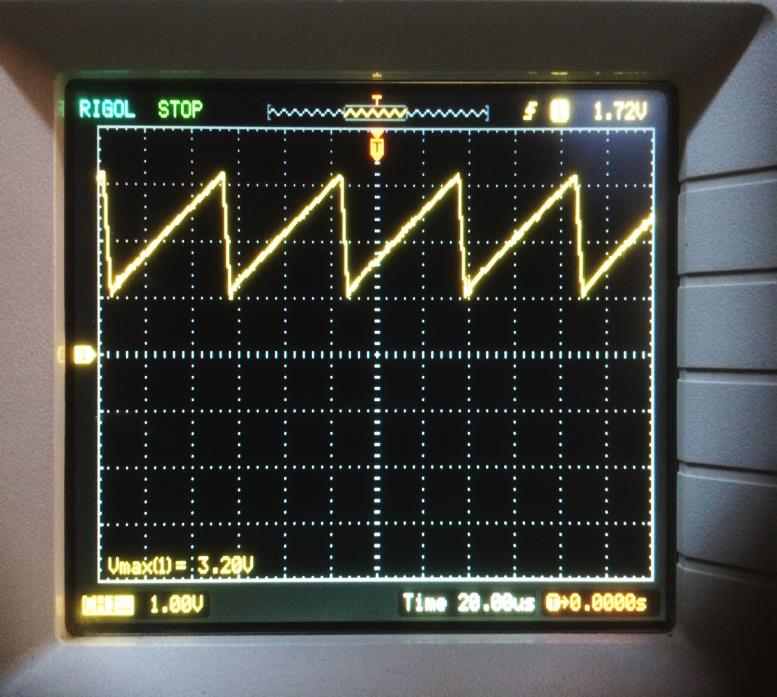 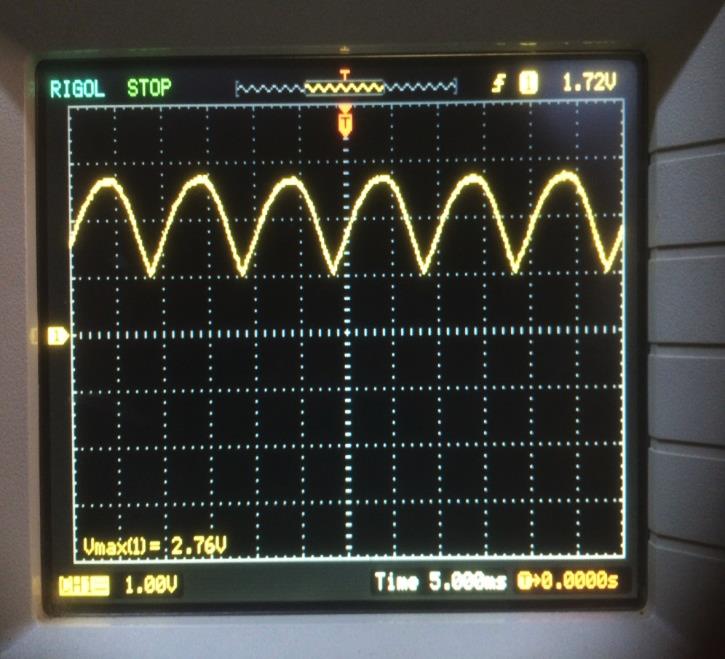 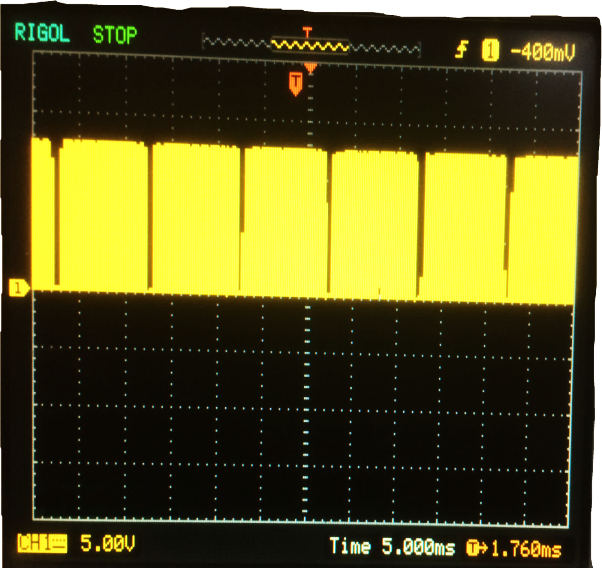 Rectified Signal
Sawtooth Signal
S1 Gate-Source Signal
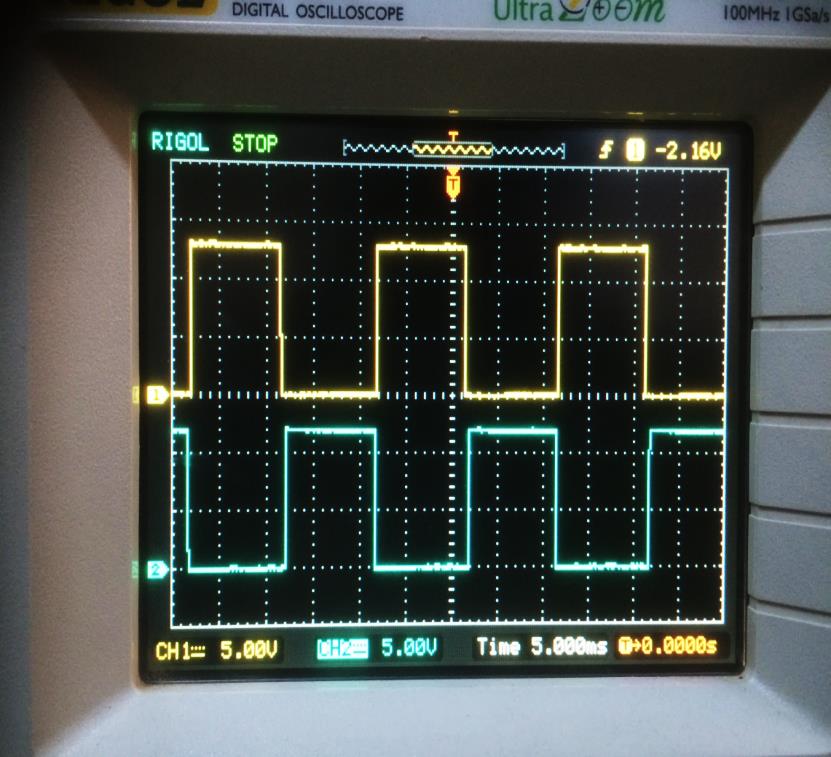 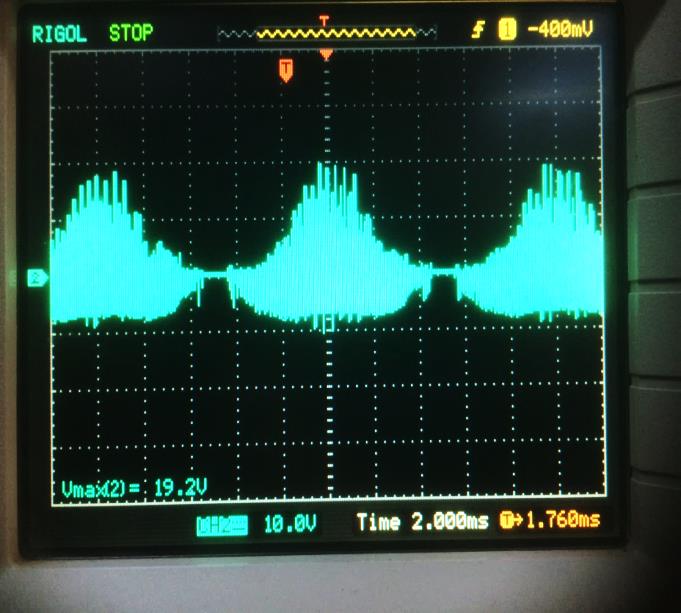 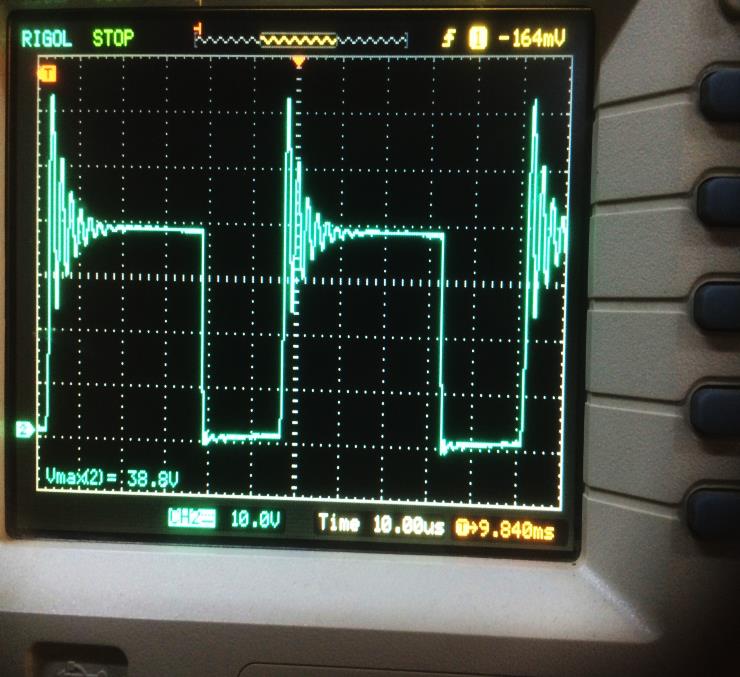 Primary Current
S2,S3 Gate-Source Signals
Drain-Source Voltage
Practical Results
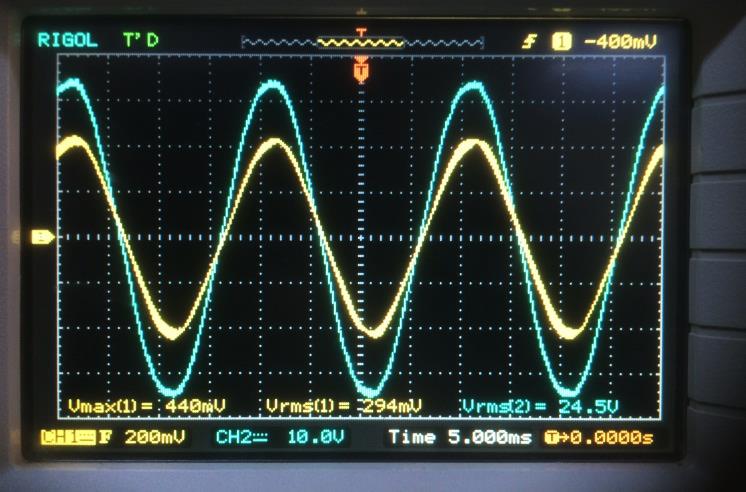 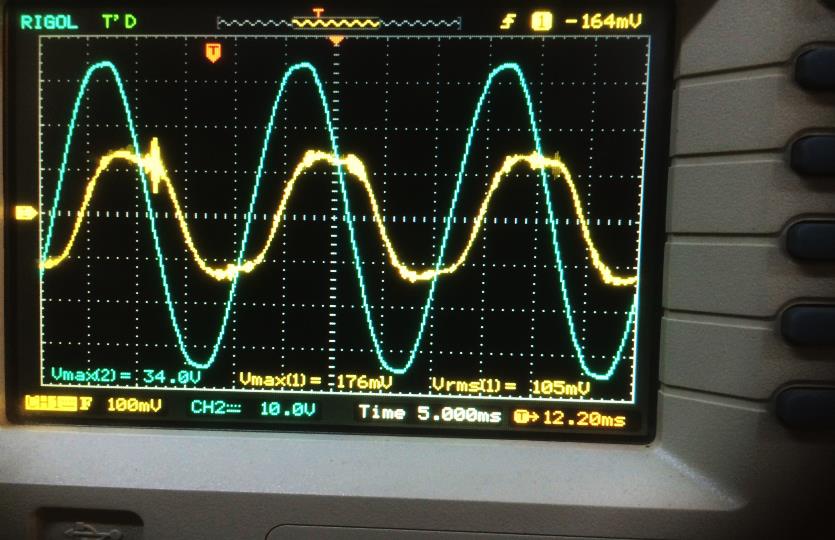 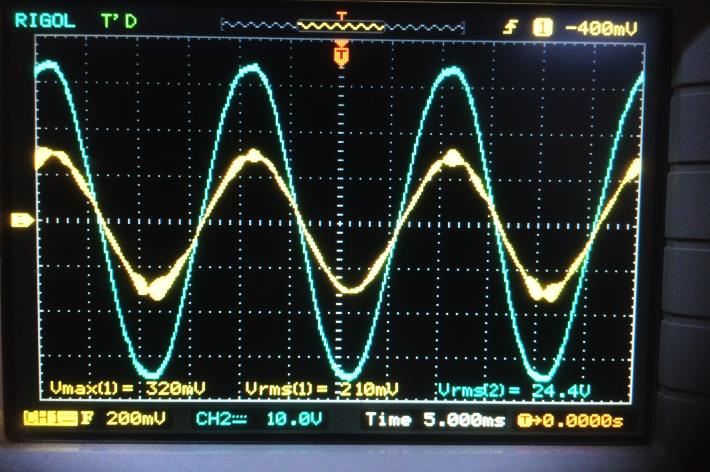 S=357 W/m2 
T=25̊ C  
Pin=69 W  
Io_rms=0.294 A
P.F= 0.961
S=257 W/m2 
T=25̊ C  
Pin=49 W  
Io_rms=0.21 A
P.F= 0.93
S=109W/m2 
T=25̊ C  
Pin=16.5 W  
Io_rms=0.105 A
P.F= 0.579
Thank you
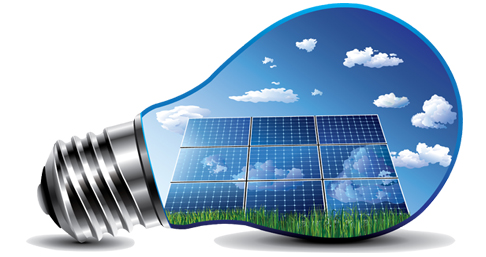